Autoimmune Hemolytic Anemia in Children
Diagnostic and Therapeutic Pearls
Presented in the Lebanese Pediatric Society Meeting on Sept 14th, 2019
By Dolly Noun
Outline
Case scenario
Definition and Epidemiology
Classification
Pathophysiology
Clinical manifestations
Diagnostic steps and work-up
Differential diagnosis
Therapy
Recapitulation
‹#›
AIHA Case scenario
10 yo girl 
4 days history of fever, vomiting, jaundice and pallor, diffuse mild arthralgias

No PMH
No recent drug ingestion
Family history: maternal treated Hodgkin lymphoma and breast Ca

PE: tachycardic, pale, icteric
No palpable hepatosplenomegaly
‹#›
AIHA Case scenario
Work-up:
Hb 4.9g/dL MCV 100fl MCHC 37g/dL WBC 15000/mm3 
Retic 1.5%




LDH 560 IU/L BR 2.3/0.4
Urine analysis no hematuria, bilirubin, hemoglobin
Smear
WBCs: Leukocytosis with left shifted granulopoeisis. 
RBCs: Slight macrocytosis, hypochromia, slight polychromasia, few tear drop cells and nucleated RBCs seen. Plts: Adequate, large plts seen.
‹#›
AIHA Case scenario
Work-up:
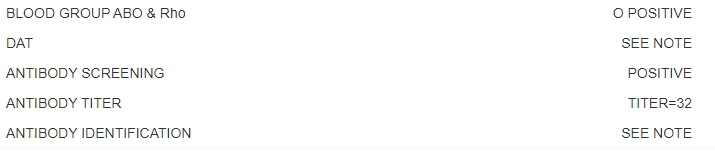 Positive/IgG
WAA
‹#›
AIHA Case scenario
Work-up:

ANA, anti-dsDNA, EBV, CMV, HIV, HBV, HCV NEGATIVE
Parvovirus IgM and IgG and PCR POSITIVE
Baseline IgQ normal

BM: enlarged cells showing nuclear inclusions that are strongly suggestive of parvovirus infection
‹#›
AIHA Case scenario
Diagnosis:

Parvovirus-associated autoimmune hemolytic anemia
‹#›
AIHA Case scenario
Treatment:
Transfusion: associated with severe reaction, fever and chills

Methylprednisolone 
IVIG

D/C on prednisone 2mg/kg/day, slow weaning over the following months

2 months later RECURRENCE
Steroids
Rituximab
Weaned slowly off steroids

10 years later: no recurrence of the AIHA
‹#›
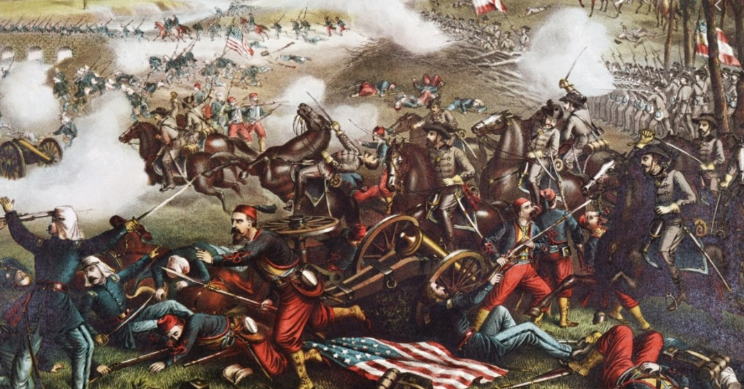 AIHA Definition
Civil war: First Battle of Bull Run.Chromolithograph by Kurz & Allison, 1889

Collection of disorders 
Autoantibodies against one’s RBCs 
Anemia
‹#›
AIHA: Epidemiology
1/100 000
Less common than ITP
More common that aplastic anemia

Male=Female
No ethnic predilection
‹#›
AIHA Epidemiology
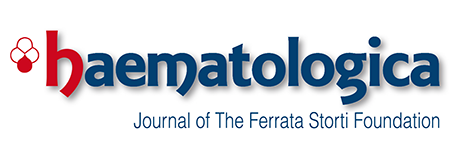 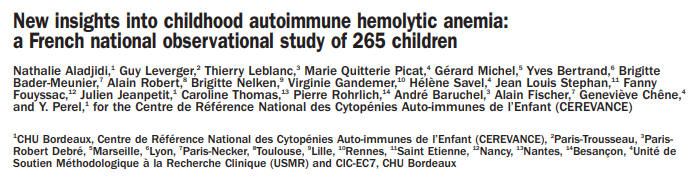 37% primary, no underlying systemic disorder
53% secondary 
10% post-infectious

Mortality 4%
Previous older reports 11% to 18%
‹#›
AIHA Classification
Immune Hemolytic anemia
Autoimmune 
Drug induced 
Alloimmune (HDFN, DHTR)

AIHAbased on the thermal reactivity of the autoantibody

WAIHA 60-90%
CAD
PCH
Mixed <5%
‹#›
AIHA ClassificationSecondary AIHA
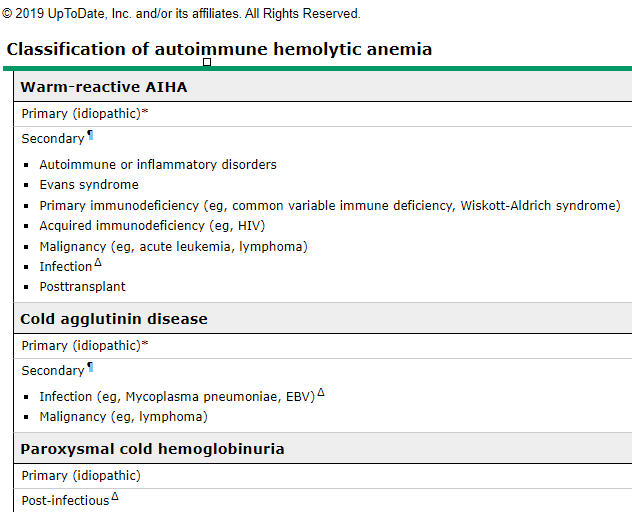 ALPS
‹#›
AIHA Pathophysiology
Self-tolerance breakdown
Dysregulation of B and T cells
Molecular mimicry (cross-reactivity between environment and autoantigens)
Genetic predisposition and HLA 

C55 and C59 Ag on RBC prevent formation of MAC

Secondary AIHA: Immune dysregulation and proliferation of Autoreactive B-Lymphocytes

Autoimmune diseases
Transplantation: 
Immune deficiency
‹#›
AIHA Pathophysiology
IgG coated RBCs 
🡪 macrophages in the spleen
🡪spherocytes
+/-Complement activation

IgM antibodies 
🡪 macrophages in the liver
🡪Phagocytes tend to engulf the entire cell 
🡪 no spherocytes
AIHA Pathophysiology
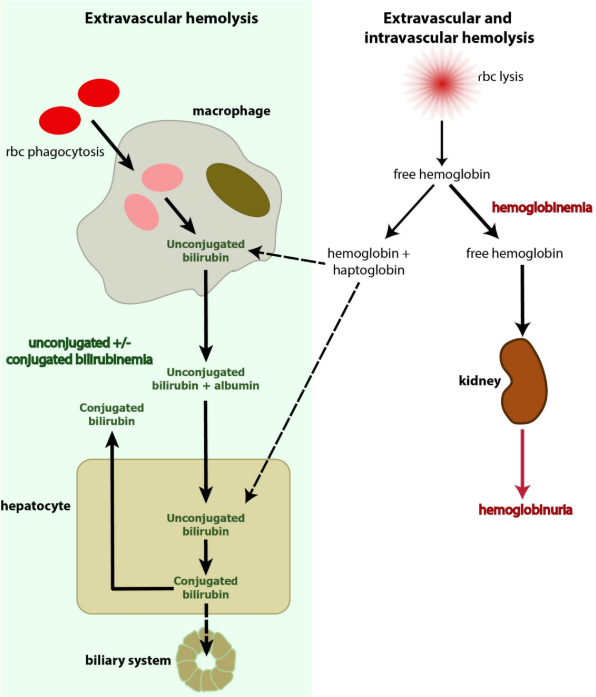 ‹#›
AIHA PathophysiologySecondary
Evans syndrome 15-30% of pediatric AIHA
Anemia +/- thrombocytopenia +/- neutropenia (Abs DO NOT cross react)
More difficult to treat
Chronic relapsing course, systemic autoimmunity
50% have underlying ALPS









Seif AE, Manno CS, Sheen C, et al. Identifying autoimmune lymphoproliferative syndrome in children with Evans syndrome: a multi-institutional study. Blood 2010; 115:2142
How I manage Evans Syndrome and AIHA cases in children Maurizio Miano Clinical and Experimental Haematology Unit, Department of Haematology/Oncology, IRCCS Istituto Giannina Gaslini, Genoa, Italy British Journal of Hematology 2016.
‹#›
AIHA PathophysiologySecondary
Infection
Non-immune hemolytic anemia (malaria, babesiosis, clostridium secreting toxins causing lysis, Pneumococcus and HUS)


Mycoplasma, EBV, measles, varicella, adenovirus, mumps, rubella
CAD: IgM cold Abs 
against I (adult, mycoplasma)/i (infant, EBV) polysaccharide Ag on RBC 
P polysaccharide
A distinct entity is PCH
‹#›
AIHA Pathophysiology
Paroxysmal Cold Hemoglobinuria
IgG Binds P Ag
Binds RBCs at COLD T with C3
Dissociates from RBC at warming (C3 remains) and causes lysis

Intravascular lysis (poorly understood mechanism)
1 week following a usually viral infection
(measles, rubella, EBV, mycoplasma, E coli…)
Associated with syphilis in the past
‹#›
AIHA Pathophysiology
Paroxysmal Cold Hemoglobinuria
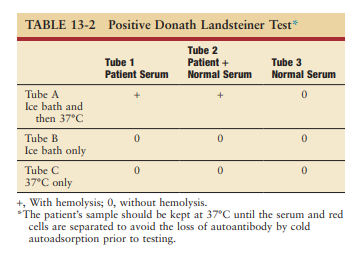 AIHA Clinical presentation
Anemia onset severity affects presentation








Symptoms and signs of anemia
Symptoms and signs of hemolysis

Abdominal pain, fever (around 40% of patients)

3% presented with collapse, coma, AKI due to profound acute hemolysis




Aladjidi N, Leverger G, Leblanc T, et al. New insights into childhood autoimmune hemolytic anemia: a French national observational study of 265 children. Haematologica 2011; 96:655.
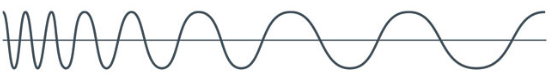 ‹#›
AIHA Clinical presentation
Physical exam
Palpable HSM If significant look for secondary causes

Medical history: viral illness, drug intake
FH: a family history of AIHA is usually related to SLE
12% had ID or autoimmune disease





Aladjidi N, Leverger G, Leblanc T, et al. New insights into childhood autoimmune hemolytic anemia: a French national observational study of 265 children. Haematologica 2011; 96:655
‹#›
AIHA Clinical presentation
Cold agglutinin disease
agglutination of RBCs at exposure to cold temperatures
🡪Acrocyanosis

Dark urine: if intravascular hemolysis occurs
CAD and PCH
‹#›
AIHA Diagnostic steps and work-up
1st level studies

CBC
Reticulocytes 
Antigen testing: DAT an IAT- Coombs
Smear
Cold agglutinin titer

Chem, LDH
Haptoglobin
Bilirubin
‹#›
AIHA Diagnostic steps and work-up
CBC
Anemia degree varies

WBC 
Plts

Anemia and thrombopenia or leukopenia
r/o Evans syndrome
r/o TMA, HUS, TTP
Bm failure or infiltration
‹#›
AIHA Diagnostic steps and work-up
CBC
Hemoglobin variation during recurrent AIHA attacks
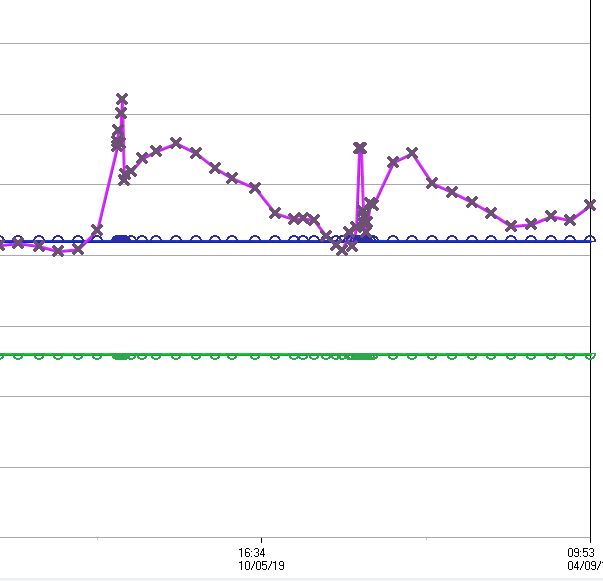 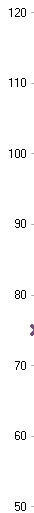 MCV variation during recurrent AIHA attacks
-spherocytes
-Reticulocytes clumping
‹#›
AIHA Diagnostic steps and work-up
Reticulocytosis: >50.10^3 /uL
absolute reticulocyte count 
reticulocyte index (takes into consideration the anemia, the survival of reticulocytes…)
<2%, inadequate response
>3%: adequate compensation
‹#›
AIHA Diagnostic steps and work-up
Reticulocytosis: EXCEPTIONS
Other causes of reticulocytosis

>1/3 of patients have a transient reticulocytopenia 
Autoantibody directed at erythroid progenitor cells 
Lagging bone marrow response
Concomitant BM suppression (viral or drug-induced)
‹#›
AIHA Diagnostic steps and work-up
Smear
Spherocytes

Polychromasia 
Agglutination: IgM mediated hemolysis
Fragmented and nucleated RBCs
Schistocytes: r/o TMA
Erythrophagocytosis
‹#›
AIHA Diagnostic and therapeutic pearls
AIHA Diagnostic steps and work-up
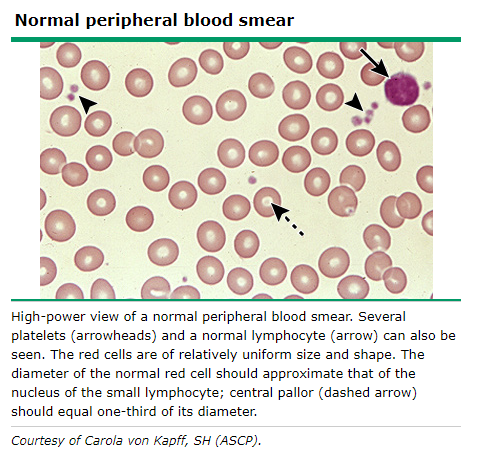 Smear
‹#›
AIHA Diagnostic steps and work-upSmear
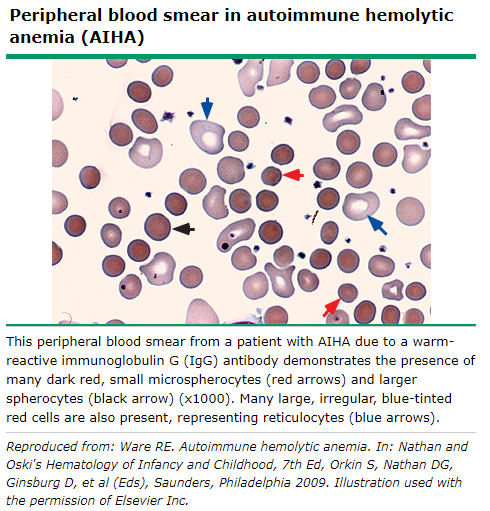 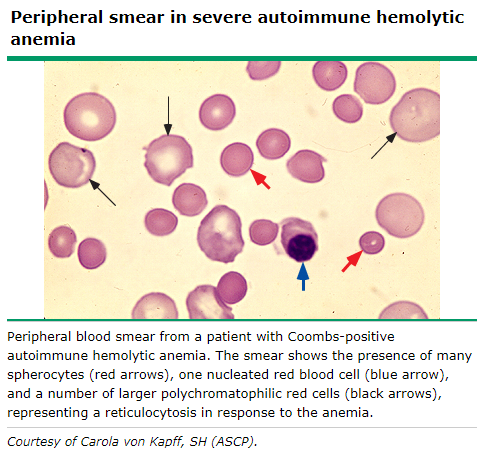 ‹#›
AIHA Diagnostic steps and work-up
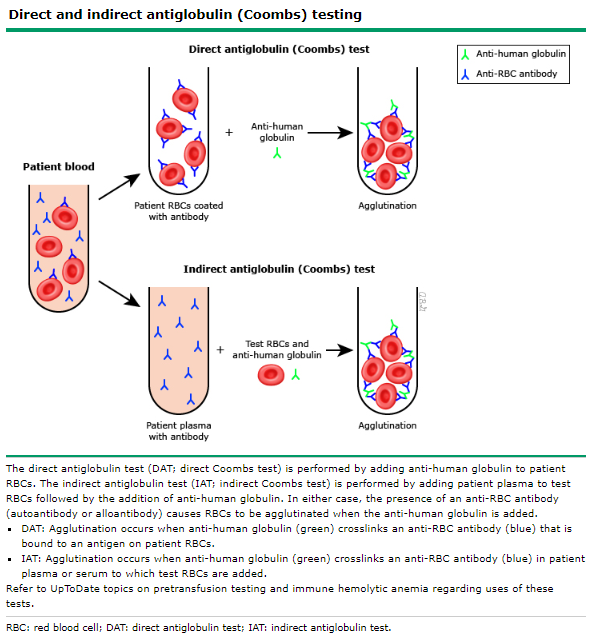 Coombs/DAT

DAT distinguishes AIHA from other hemolytic anemias

1/ RBCs washed free from adherent proteins

2/ polyspecific Ab

3/ monospecific anti-IgG and antiC3 serum

4/ semiquantitative scoring
‹#›
AIHA Diagnostic steps and work-up
Coombs/ DAT
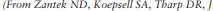 ‹#›
AIHA Diagnostic steps and work-up
DAT🡪 Elution🡪 characterize the antibody
Isotype: IgG (and subtypes), IgM IgA
Complement
Thermal reactivity
Binding specificity (usually panagglutinin in WAIHA)
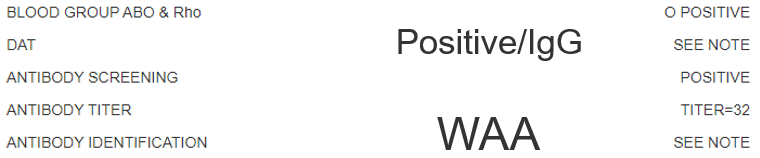 ‹#›
AIHA Diagnostic steps and work-up
Antigenic reactivity 
"panreactive" pattern (which is the most common finding) 🡪 identification of fully compatible blood for transfusion impossible. 

Presence of alloantibodies 
transfusion reactions
If exposed to transfusion or pregnancy 

If alloantibodies are detected, extended blood phenotyping or genotyping is warranted to help find compatible blood.
‹#›
AIHA Diagnostic steps and work-up
Coombs
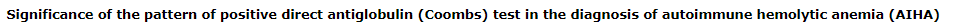 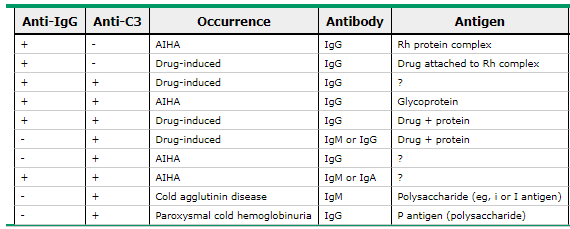 WARM
AIHA
Cold AIHA
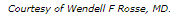 ‹#›
AIHA Diagnostic steps and work-up
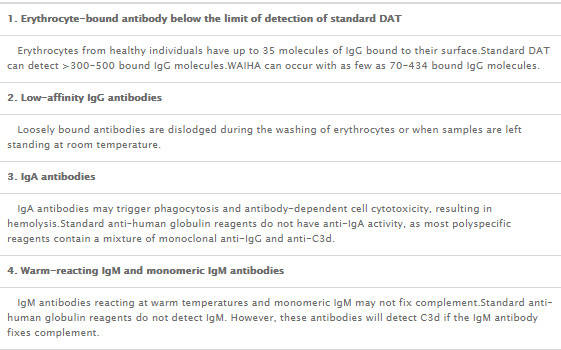 Coombs

WAIHA 5% have negative DAT
severe hemolysis: few RBCs left for detection

Modified techniques and/or referral to an immunohematology reference laboratory
Supercoombs, polybrene, flow cytometry, elution
How I treat autoimmune hemolytic anemia
Ronald S. Go, Jeffrey L. Winters and Neil E. Kay
Blood 2017
‹#›
AIHA Diagnostic steps and work-upCold reactive AIHA
Cold AIHA
Mainly IgM mediated🡪 spontaneous room temperature agglutination in EDTA specimens
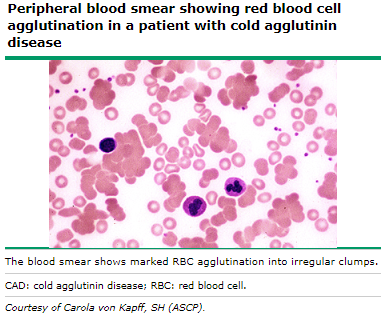 ‹#›
AIHA Diagnostic steps and work-upCold reactive AIHA
Cold agglutinin titer
highest dilution of the serum sample at which agglutination of red cells in the cold is still seen.
‹#›
AIHA Diagnostic steps and work-up
Acute hemolysis may cause kidney injury

Urine analysis
Hemoglobinuria and Hemosiderin in intravascular hemlysis
‹#›
AIHA Diagnostic steps and work-up
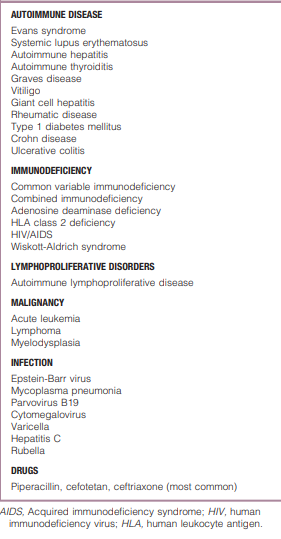 Secondary AIHA in up to 50% of the cases

Screening recommended upon initial presentation 
except in case of life-threatening anemia
Consider yearly re-screening
‹#›
AIHA Diagnostic steps and work-up
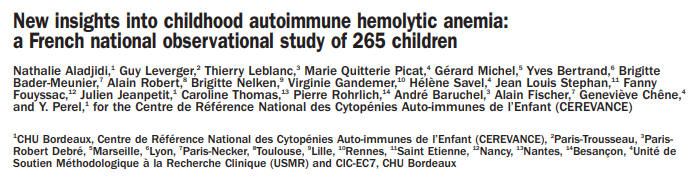 Well-defined infection was identified in 22% of the cases 
Half turned out to be immunological and chronic
Infection: initiating rather than a causal factor

Complete immunological investigations should be done, even if a well-defined infection is diagnosed
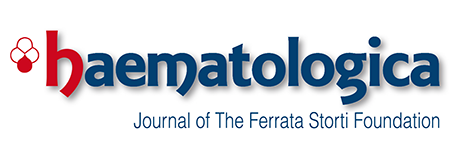 ‹#›
AIHA Diagnostic steps and work-up
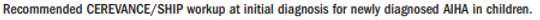 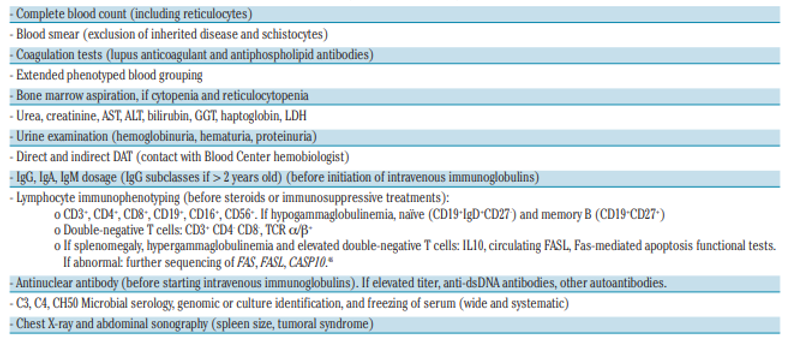 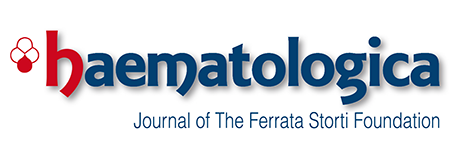 ‹#›
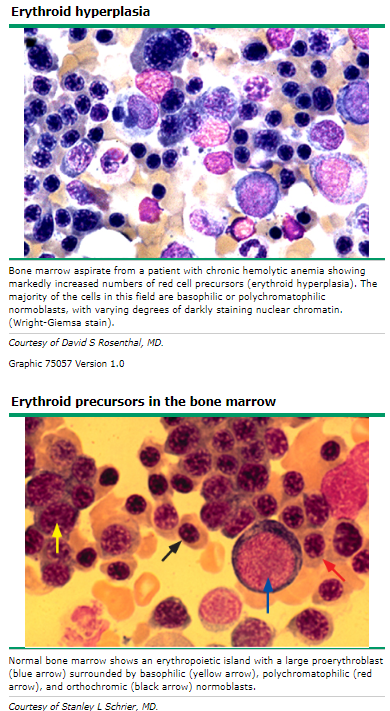 AIHA Diagnostic steps and work-up
BM 
if there is another cytopenia 
If suspicion of neoplasia/ MDS 





(level 8.7 B of recommendation)

Diagnosis and management of newly diagnosed childhood autoimmune haemolytic anaemia. Recommendations from the Red Cell Study Group of the Paediatric Haemato-Oncology Italian Association Saverio Ladogana, Giovanna Russo Blood transfusion 2017
‹#›
AIHA Differential diagnosis
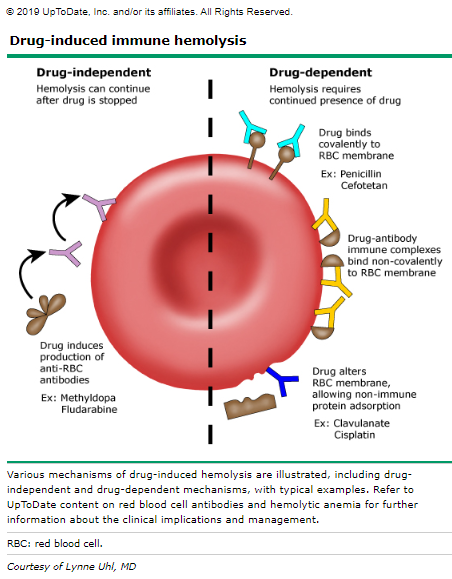 Ceftriaxone🡪rapid acute intravascular hemolysis occurring within minutes to hours

Cephalosporins 
Penicillin/penicillin derivatives
Nonsteroidal antiinflammatory drugs
‹#›
AIHA Differential diagnosis
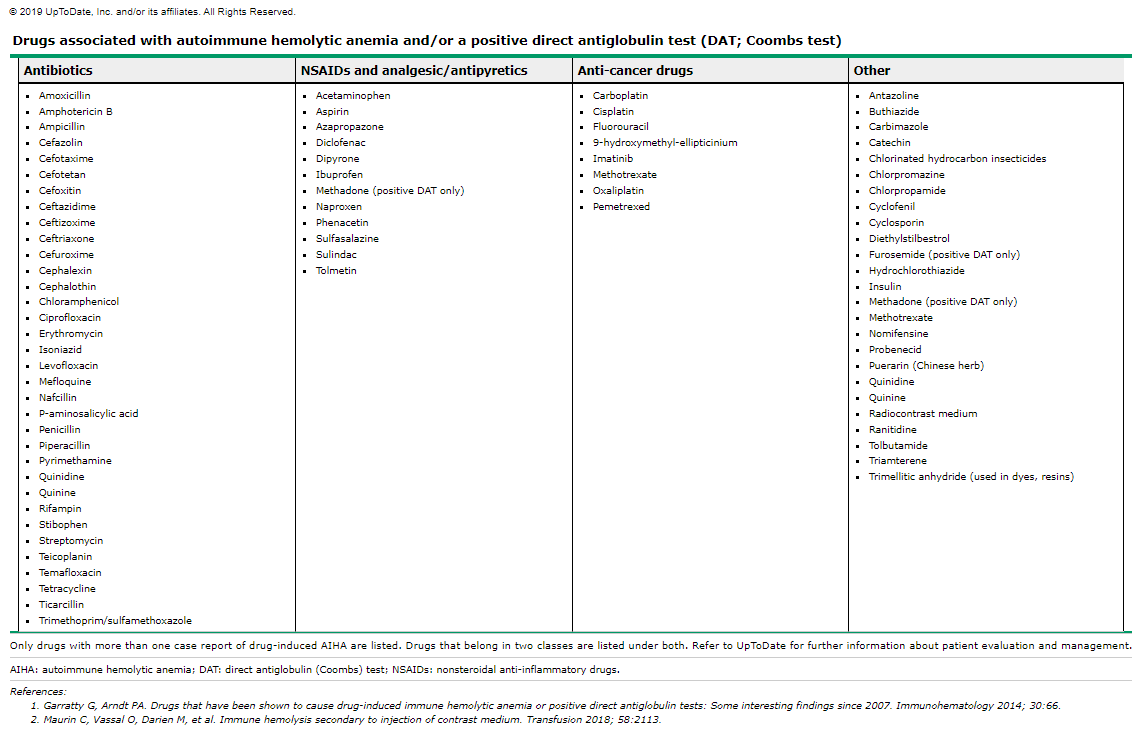 ‹#›
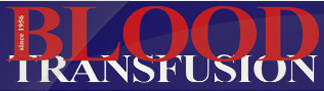 AIHA Therapy
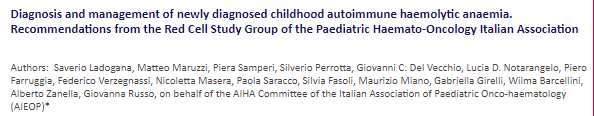 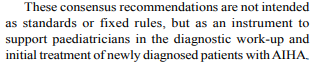 Defining response criteria:
Complete response
Partial response
No response:
‹#›
AIHA TherapyTransfusion
Most important decision
Indicated if severe anemia and precipitous decline of Hb and symptomatic patient and impairment of vital signs
Consider early phenotyping or genotyping of RBCs
Transfusion of Leukodepleted PRBCs

Crossmatching: 
Mixing donor blood with patient’s serum
Look for hemolysis or agglutination
‹#›
AIHA therapyTransfusion
Challenge: autoantibodies mask alloantibodies
autoantibodies against common Ag found on all RBC
 panagglutinin

no truly matched RBC units are possible, but transfusion can be safely performed if underlying alloantibodies are excluded

“Least incompatible unit”
‹#›
AIHA therapyTransfusion
tests to detect alloantibodies masked by autoAbs


Risk for alloantibodies: previous transfusions, pregnancy
Alloimmunization rate between 15% and 45% (adult studies)
Time consuming 2-3 hrs, up to 6 hrs
‹#›
AIHA TherapyTransfusion
No patient with autoantibodies should be denied a lifesaving transfusion because of difficulties in finding compatible blood for transfusion

such patients are likely to tolerate serologically incompatible blood without significant complications 

Same rate of hemolysis

Discussion between primary team and blood bank personnel and director
AIHA TherapyTransfusion
Give 3-5ml/kg (the minimum to alleviate symptoms)

Give 1ml/kg over 30minutes
take blood sample from the recipient 
look for hemolysis 
(suggesting intravascular hemolysis)
‹#›
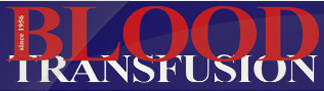 AIHA TherapyWAIHA
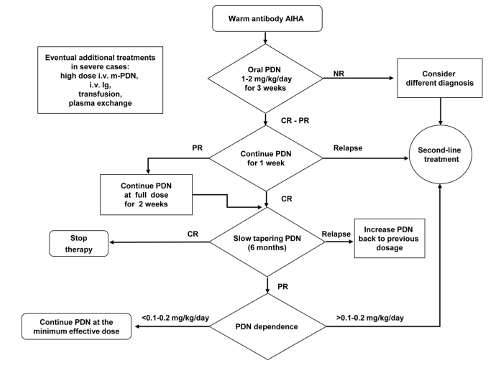 Blood Transfus 2017; 15: 259-67
‹#›
AIHA TherapySteroid
Steroids first choice
Decrease Ab-receptors on monocytes/ macrophages 🡪Decreases sequestration in spleen
Decrease Ab concentration (slower process)
‹#›
AIHA therapySteroids
Steroids
Response within 3 weeks
Slow Tapering over 3-12 mo
80% achieve remission  

Second line if 
no response within 3 weeks 
Dependent on dosage >0.1-0.2mg/kg/day
‹#›
AIHA Therapy
PO prednisone 1-2mg/kg/day
May start with 4mg/kg/day
Not recommended with adults and adolescents
IV methylprednisolone 0.8-1.6mg/kg/day
1-2mg/kg/dose q 8
Megadoses
Not recommended
AIHA TherapySteroids
Side effects

Irritability or even psychoses
Sleep disturbances
Hypertension
hyperglycemia that may require insulin therapy
weight gain
impaired longitudinal growth
Osteoporosis
Increased risk of thrombosis and esp. central-line related thrombosis
AIHA therapyIVIG
IVIG 
0.4 to 2 gm/kg/day for 2 to 5 days in published cases
Higher efficacy in children (55%) than adults
Response may be noted within 10 days
May be indicated as adjunctive therapy in addition to steroids




Flores G, Cunningham-Rundles C, Newland AC, Bussel JB. Efficacy of intravenous immunoglobulin in the treatment of autoimmune hemolytic anemia: results in 73 patients. Am J Hemathol 1993
A combined report of patients treated with intravenous immunoglobulin that included 37 cases that were part of pilot studies at three institutions and a review of 36 cases in the literature
Side effects
Aseptic meningitis
Risk of hypercoagulability and thrombosis
Hemolytic anemia
Neutropenia
Infusion reactions and systemic inflammatory response
‹#›
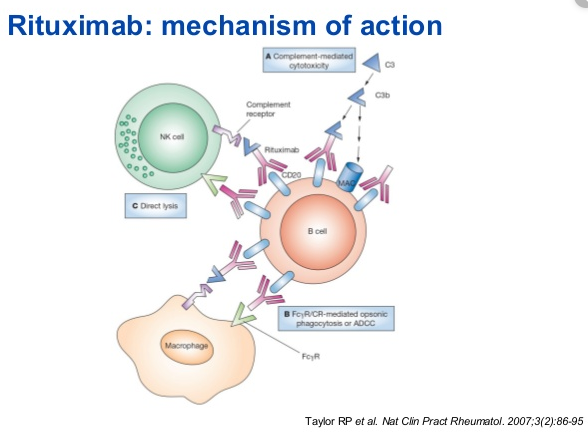 AIHA therapyRituximab
Rituximab 

Monoclonal antiCD20
375mg/m2/dose weekly for 4 doses

Infusion reactions
Hypogammaglobulinemia
HepB reactivation
Berentsen S, Ulvestad E, Gjertsen BT, et al. Rituximab for primary chronic cold agglutinin disease: a prospective study of 37 courses of therapy in 27 patients. Blood 2004; 103: 2925-8.
Schollkopf C, Kjeldsen L, Bjerrum OW, et al. Rituximab in chronic cold agglutinin disease: a prospective study of 20 patients. Leuk Lymphoma 2006
Side effects
‹#›
AIHA TherapyTherapeutic plasma exchange
TPEcategory III intervention by the American Society of Apheresis
may be beneficial but insufficient evidence 

IgG 🡪TPE may not be efficient 
IgM / CAD🡪TPE may be efficient


Plasmapheresis may be considered as a temporizing measure in a severely ill child who has a suboptimal response to RBC transfusion and may not have time to respond to steroids
‹#›
AIHA Therapy
Splenectomy

2/3 short-term complete and partial response 
50% of patients will remain in remission for years.
Perioperative mortality 0.6% 
Coon WW: Splenectomy in the treatment of hemolytic anemia. Arch Surg 120:625–628, 1985


Immunizations: S pneumoniae and N meningitides and H influenzae. 
PNC prophylaxis 
Penicillin V potassium 
250 mg twice daily, >3 to 5 years, 
125 mg twice daily younger patients.

Long-term risk of thromboembolism and pulmonary hypertension 
Other approaches such as rituximab have become available and are relatively safe.
‹#›
AIHA therapyCold AIHA
PCH
Warm, supportive therapy
+/- steroids

CAD
control the underlying illness
warm, hydration
Preheat PRBCs before transfusion (heat generator inside the tubing)
TPE

Steroids: 15% of response with adults
Rituximab response 45-60% of adults; first line
Prospective trials, non randomized non controlled
‹#›
AIHA TherapyImmunosuppressive therapy
Cyclophosphamide, cyclosporine, MMF, 6-mercaptopurine, Campath-1H
case reports
response may take months

Cyclosporine
T-lymphocyte function🡪alter autoantibody synthesis. 
Side effects: nephrotoxicity, hypertension, and hirsutism.

6-mercaptopurine 
case series of 7 patients who responded
Side effects: leukopenia, thrombocytopenia, and elevated transaminase levels. 
Sobota A, Neufeld EJ, Lapsia S, et al: Response to mercaptopurine for refractory autoimmune cytopenias in children. Pediatr Blood Cancer 52:80–84, 2009.

Sirolimus: 
mTOR inhibitor, blocks T abd B cells activation
response in 75% (16 patients)
Mycophenolate mofetil and Sirolimus as second or further line treatment in children with chronic refractory Primitive or Secondary Autoimmune Cytopenias: a single centre experience
Maurizio Miano  Francesca Fioredda British journal of Hematology 2016
‹#›
AIHA TherapySecondary AIHA
Same as WAIHA: Steroids, rituimab imunosuppression


Evans syndrome

Immunodeficiency 

Autoimmune lymphoproliferative syndrome 

Systemic lupus erythematosus
‹#›
AIHA TherapySecondary AIHA
Drug-induced AIHA
Discontinuation of the offending drug
corticosteroids 
plasmapheresis can be considered if the patient has clinical deterioration.
‹#›
AIHA Therapy
Hematopoetic stem cell transplant
22 children
Auto- vs alloSCT
50% response
Toxicity
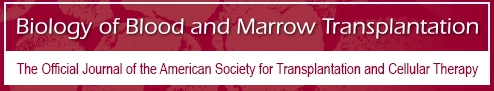 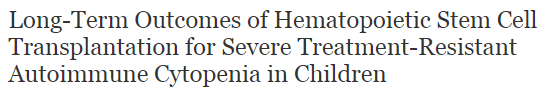 ‹#›
M Rabusin, R Saccardi April 2013
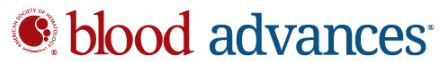 AIHA Therapy
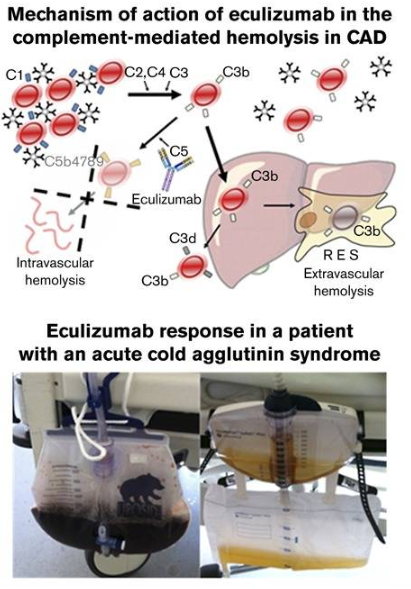 Eculizumab in cold agglutinin disease (DECADE): an open-label, prospective, bicentric, nonrandomized phase 2 trial
Alexander Röth, Ulrich Dührsen 2018
‹#›
AIHA Recapitulation
This presentation has been designed using resources from PoweredTemplate.com
https://poweredtemplate.com/03281/0/index.html
‹#›